2023-09-01
Användarforum  Stöd och behandling
Några enkla förhållningsregler innan vi börjar
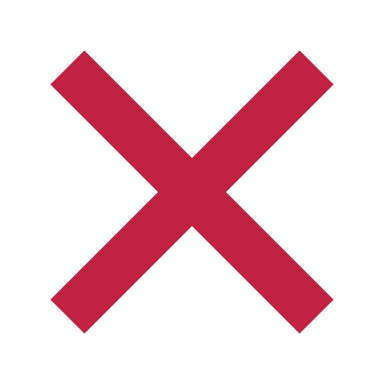 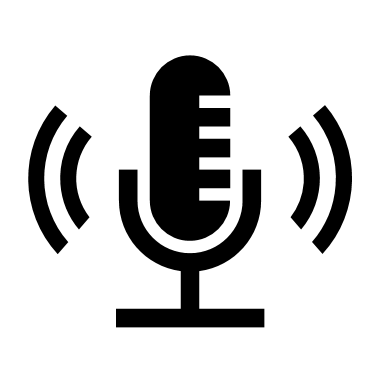 Mikrofonen avstängd, förutom när du vill säga något.
Vill du säga något? Skriv i chatten eller använd funktionen ”Räck upp handen”.
Om du vill prata, glöm inte att inleda med att presentera dig med namn samt region.
Stäng av er kamera för allas skull.
Användarforumet spelas in och publiceras på Öppna confluence.
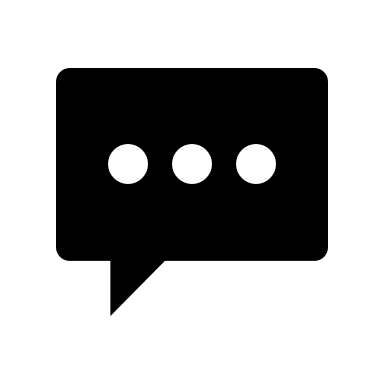 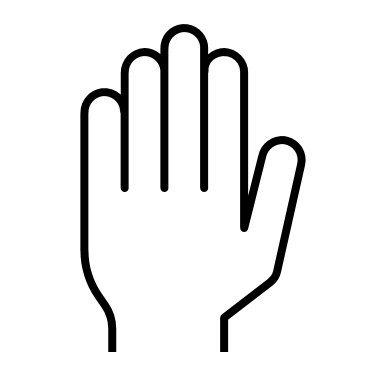 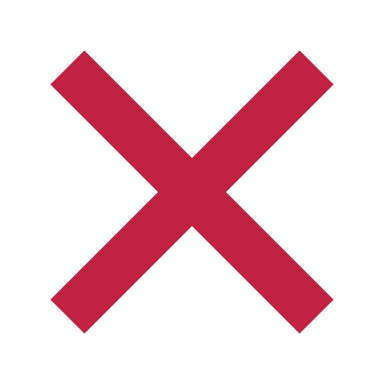 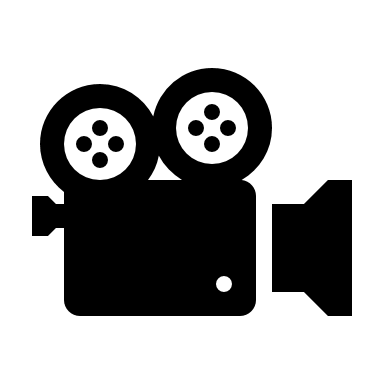 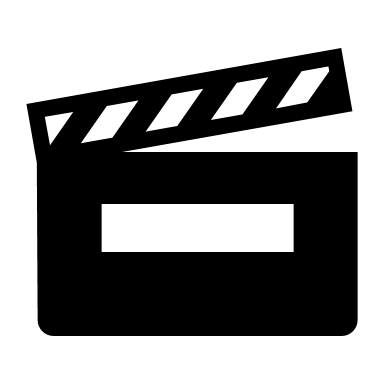 Syfte: Koordinera och samla in behov samt kanal för informations- och erfarenhetsutbyte
Nationella förvaltningen informerar
Teknikinformation
Aktuella ämnen
Support
Anmälda frågor 
Break out – Hur kan förbättringsförslag diskuteras i nätverket innan det skickas in?
Sammanfattning av dagens användarforum
Kommande användarforum
3
Agenda
Nationella förvaltningen informerar
Teknikinformation
Aktuella ämnen
Support
Anmälda frågor 
Öppna moment
Break out – Hur kan förbättringsförslag diskuteras i nätverket innan det skickas in?
Sammanfattning av dagens användarforum
Kommande användarforum
4
Teknikinformation
Problem med att invånare upplever att filmer ”laggar”, inte går att titta på
Beror på antiviruslösningen som används hos vår nya driftleverantör
Problemet upptäcktes ganska direkt efter bytet till ny driftleverantör i slutet av maj
    och man utökade med mer minne och CPU. 
 Fungerade bra under sommaren då det var få användare
I augusti ökade problemen och nu har vi en tillfällig lösning tills vi får en ny lösning på plats. Kommer i oktober. Tester pågår
BY-NC
5
Teknikinformation
Problemen som uppstod i samband med release SOB2023:1.1 där invånare inte såg steg i en startad behandling samt att behandlare inte kunde starta en ny behandling på invånare berodde på 
En bugg vid hämtning av den senaste versionen av respektive momentmall för aktuell enhet. Buggen gjorde att det ibland blev "fel" momentmall för ett visst moment som levererades upp till frontend. (Eftersom någon en gång i tiden bestämde att alla överlämningar ska skapa upp kopior av momentmallarna så kan det finnas många mallar för samma version av samma moment på en enhet: en mall som är "originalet" och resten som är överlämningar.)
BY-NC
6
Agenda
Nationella förvaltningen informerar
Teknikinformation	
Aktuella ämnen
Support
Anmälda frågor 
På gång i regionerna
Sammanfattning av dagens användarforum
Kommande användarforum
7
Aktuella ämnen
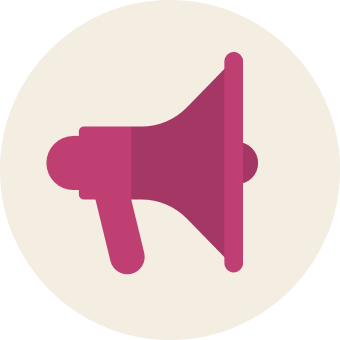 Personalvyerna


Behovsworkshop med RCC och Min vårdplan:Cancer


Nationell utgivning
8
8
8
Personalvyerna
9
Personalvyerna - ett omtag
En ny uppdragsledare: Frida Anderzon
En ny leverantör: Nexer
Ett nytt typ av avtal: fast pris och fast tidplan
Förtydligat uppdrag: frontend kod och grafisk profil för 1177 
Ny aktör för test: NMT
10
Personalvyerna – genomförande
Ni kommer löpande att få ta del av utvecklingen, både på användarforum och teams
Dokumentation, mallar och utbildningsmaterial kommer löpande att uppdateras 
I anslutning till produktionssättning kommer ni att erbjudas utbildning 
Ni kommer kontinuerligt att kunna lämna feedback till oss. En del saker kommer att kunna rättas innan produktionssättning och en del efter.
Den typ av sprintdemos vi tidigare har haft kommer att utgå till förmån för demos på användarforum och utbildning.
11
Personalvyerna - tidplan
Vi saknar fortfarande ett exakt datum på grund av bland annat Fenix 
Målbilden är att produktionssättning ska ske under april månad
12
Workshopserie Min vårdplan
13
Behovsworkshop Min vårdplan
Annika och Björn är deltagare i RCC:s funktionsgrupp för Min Vårdplan.
Två workshops kommer att genomföras för att fokusera på behov hos både invånare och behandlare.
Workshopserien har tidigare använts på flera omfattande och avancerade diagnoser för att identifiera behov och möjligheter till utveckling med fokus digitalisering.
14
Workshopseriens uppbyggnad
Tillfälle 2
Sätt vi lär ut, verktyg vi har
Överlämning till funktionsgrupp
Tillfälle 1
Viktigt och behov
Sammanställning och återkoppling
Sammanställning och återkoppling
15
Nationell utgivning
16
Nationell utgivning
17
Vad är ett nationellt program?
I dagsläget så finns det enbart en typ av nationellt gemensamma program som erbjuds:Min vårdplan: Cancer
Ett program är nationellt om det uppfyller:
Gemensam finansiering
Gemensamt ägande på uppdrag av [X] för förvaltande.
Skalbar
Enkel avtalshantering
18
Agenda
Nationella förvaltningen informerar
Teknikinformation	
Aktuella ämnen
Support
Break out – Förbättringsförslag, hur kan dessa diskuteras mellan regioner?
Sammanfattning av dagens användarforum
Kommande användarforum
19
Support
För att underlätta detektivarbetet: 
Tid
Datum
Bild
URL (Varje startat moment har ett unikt ID)
Enhet
20
Agenda
Nationella förvaltningen informerar
Teknikinformation	
Aktuella ämnen
Support
Break out – Förbättringsförslag, hur kan dessa diskuteras mellan regioner?
Sammanfattning av dagens användarforum
Kommande användarforum
21
Break out!
Hur kan förbättringsförslag diskuteras mellan regioner innan det skickas in?
Syfte: Hitta lösningar, Slipa på behov, Vem har ansvar att skicka in?
22
Agenda
Nationella förvaltningen informerar
Teknikinformation	
Aktuella ämnen
Support
Anmälda frågor 
På gång i regionerna
Sammanfattning av dagens användarforum
Kommande användarforum
23
Agenda
Nationella förvaltningen informerar
Teknikinformation	
Aktuella ämnen
Support
Anmälda frågor 
På gång i regionerna
Sammanfattning av dagens användarforum
Kommande användarforum
24
Kommande användarforum
Stöd och behandlings Användarforum 2023
25